Course:
Room: 202Beckman CourtroomCapacity: 28
Seating Chart
Professor:
Semester:
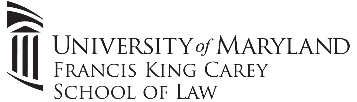